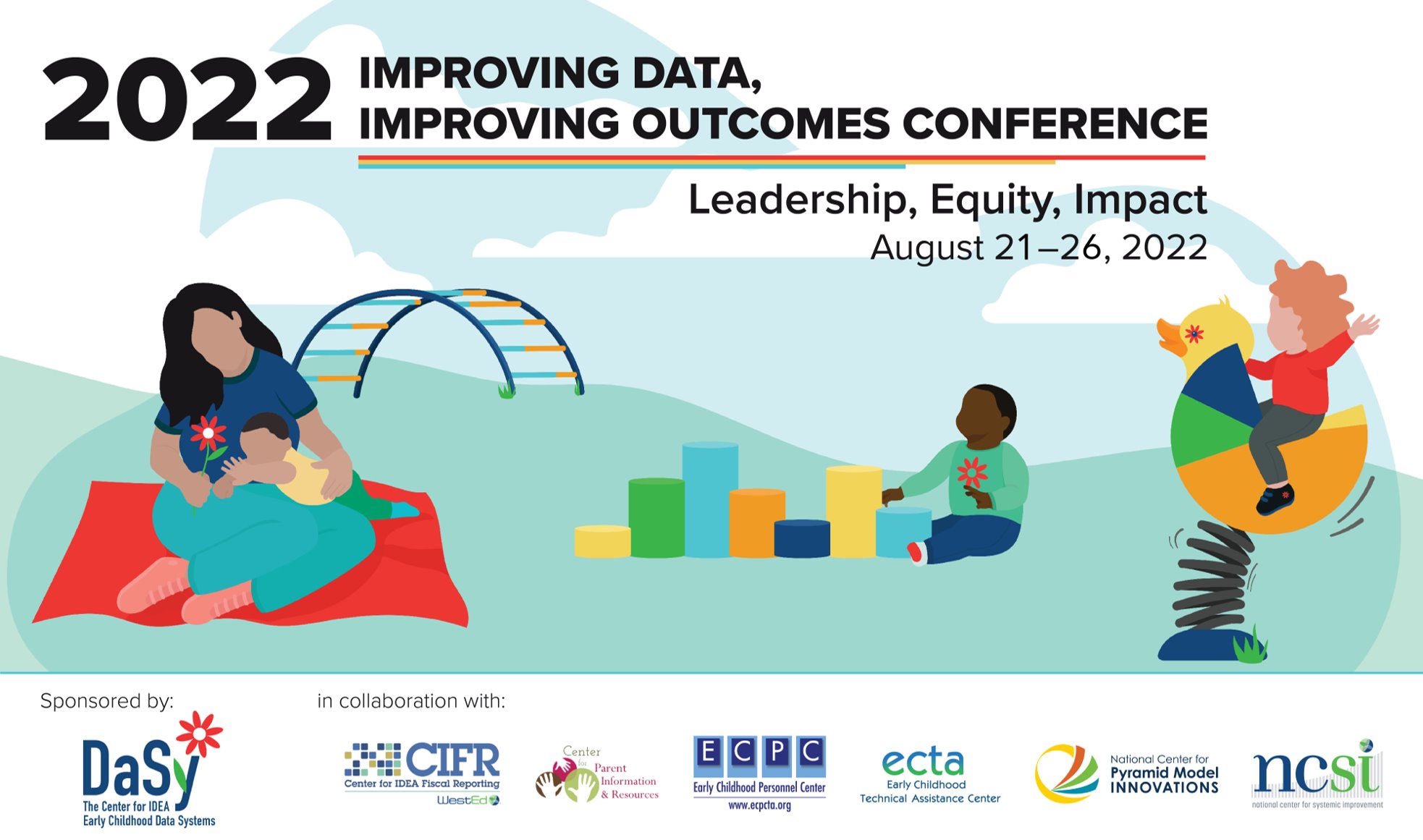 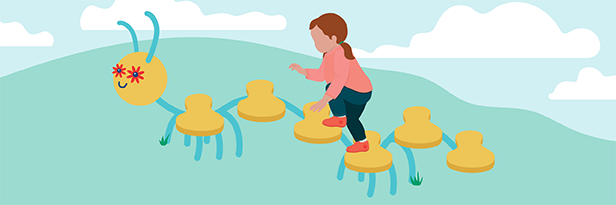 Leadership, Equity, Impact: Federal Programs Supporting Early Care, Education, and Well-Being
Sharon Walsh
Center for IDEA
Early Childhood Data Systems
Moderator
Improving Data, Improving Outcomes (IDIO) 2022: Leadership, Equity, Impact
#IDIO2022 
August 25, 2022
Closing Plenary Panel
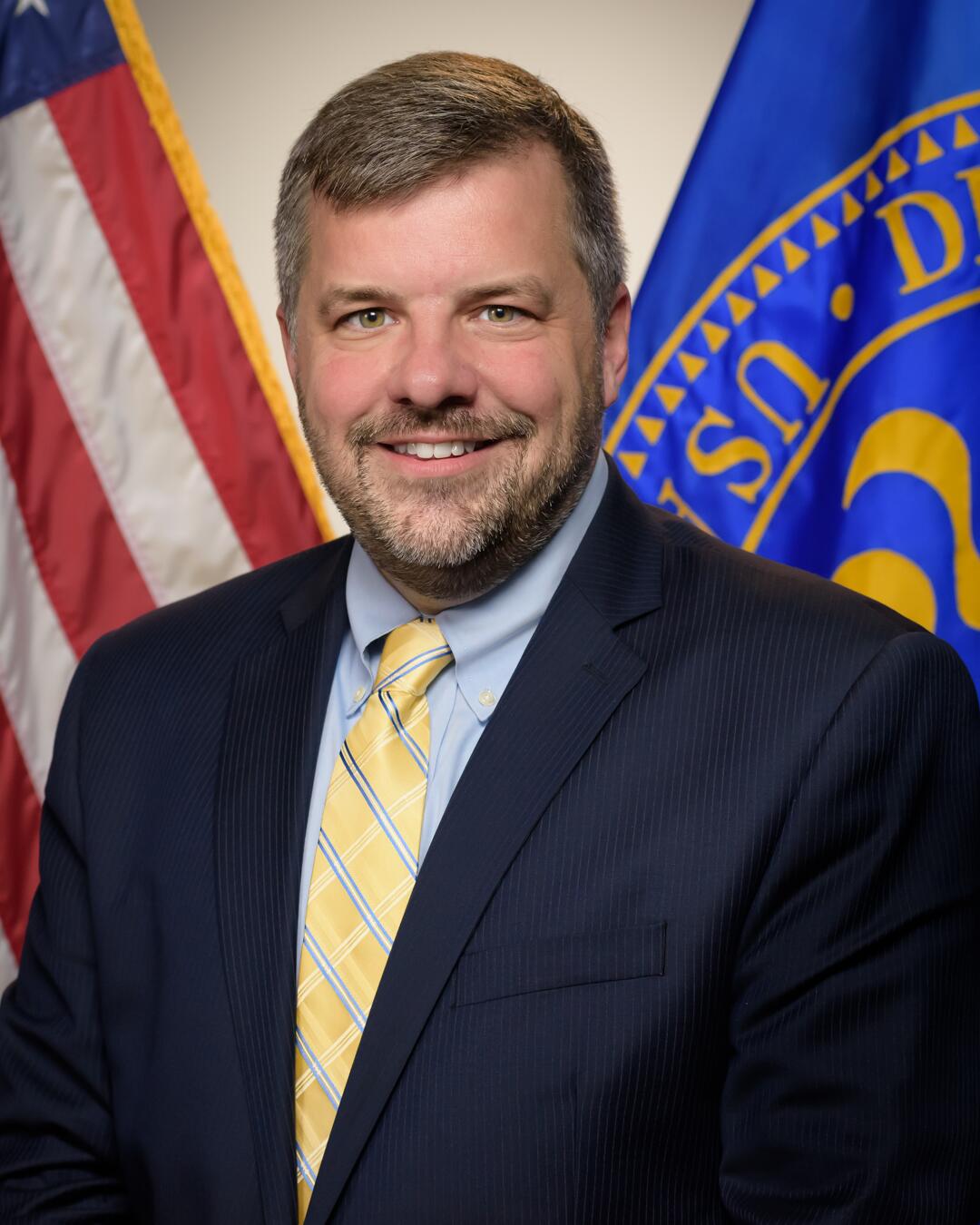 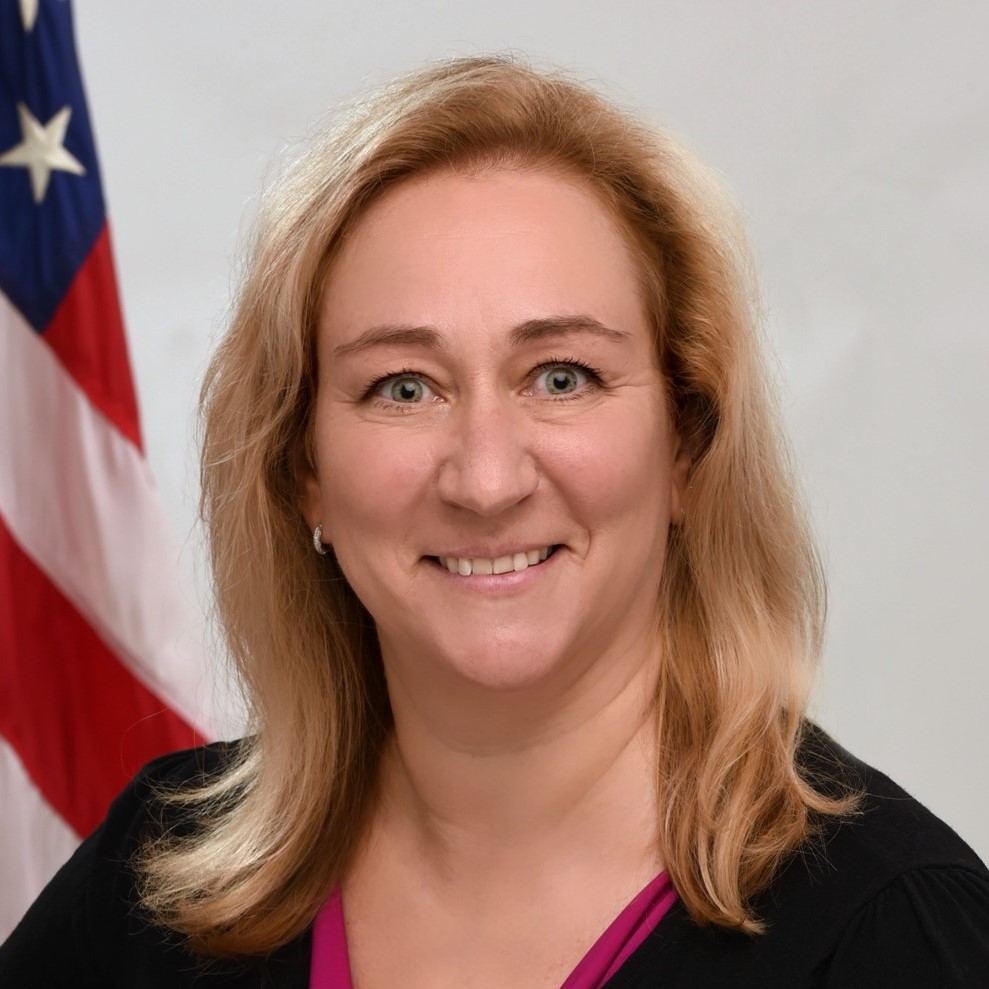 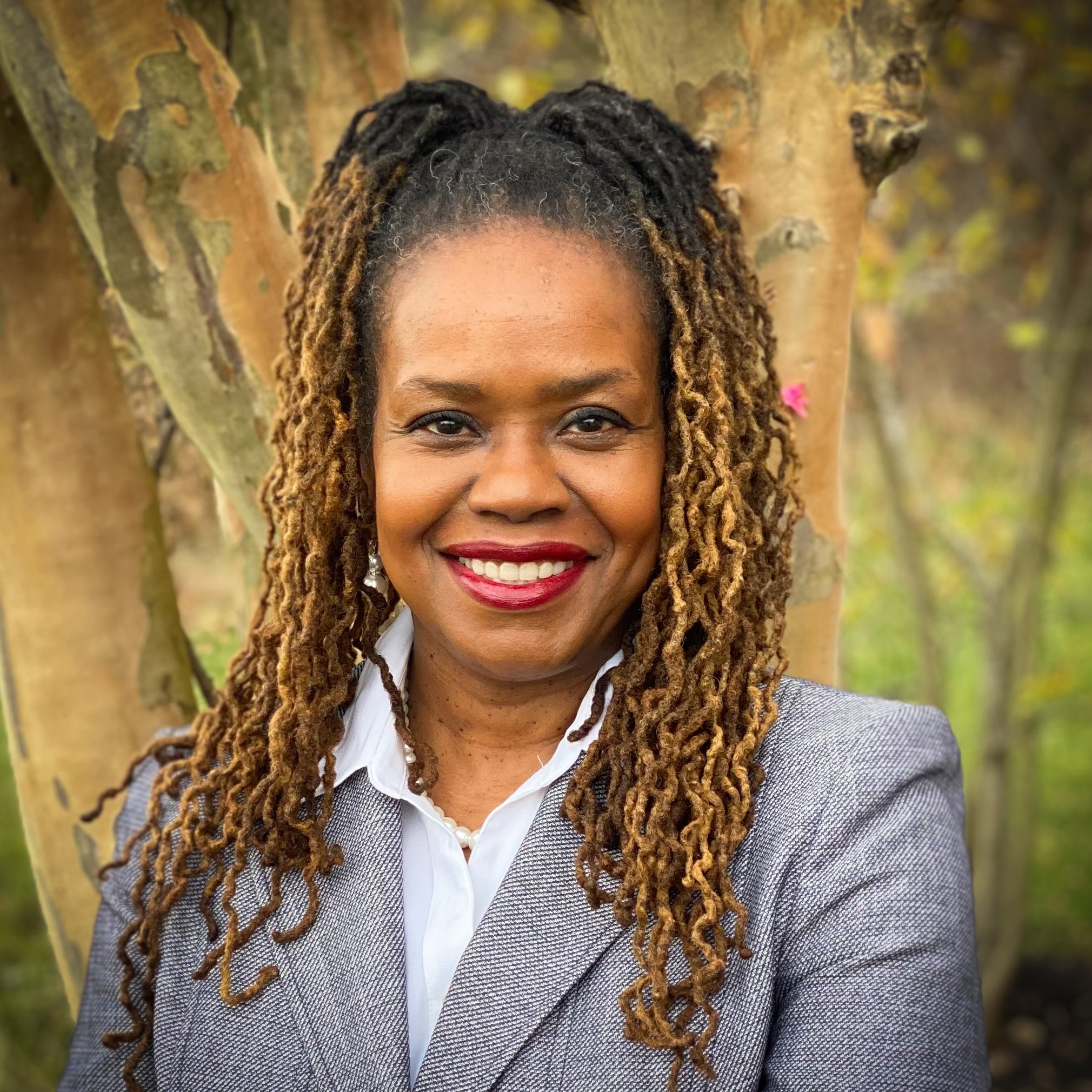 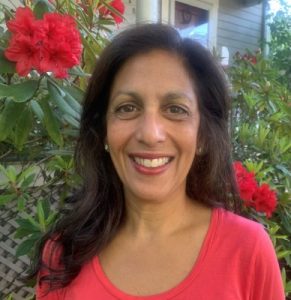 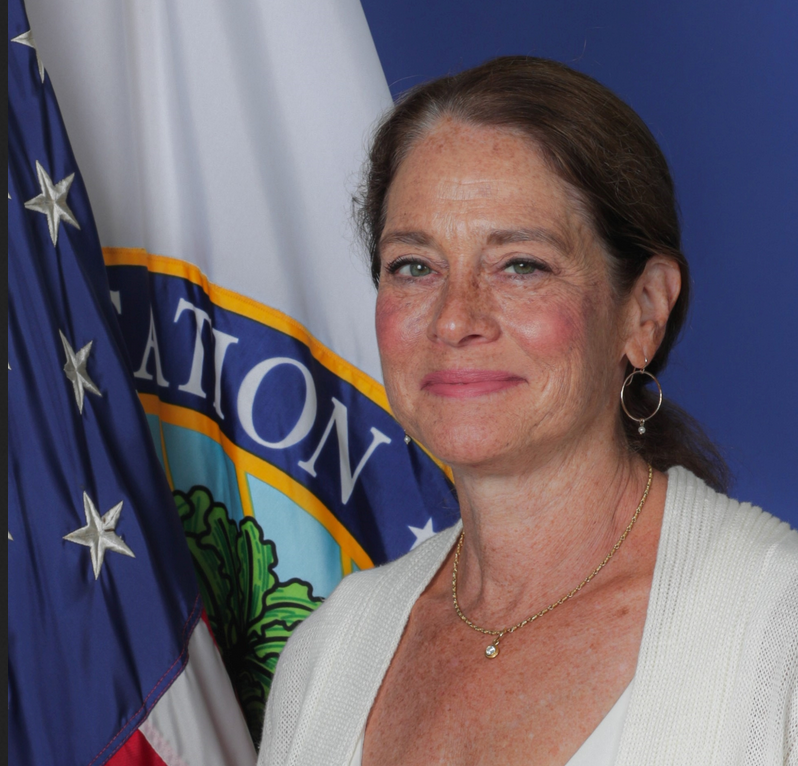 Michael Warren
Maternal and Child
Health Bureau - HHS
Katherine Neas 
Office of Special Education and Rehabilitative Services - ED
Ruth Friedman
Office of Child Care - HHS
Swati Adarkar
Office of Elementary and Secondary Education - ED
Valerie Williams
Office of Special Education Programs - ED
Katherine Neas
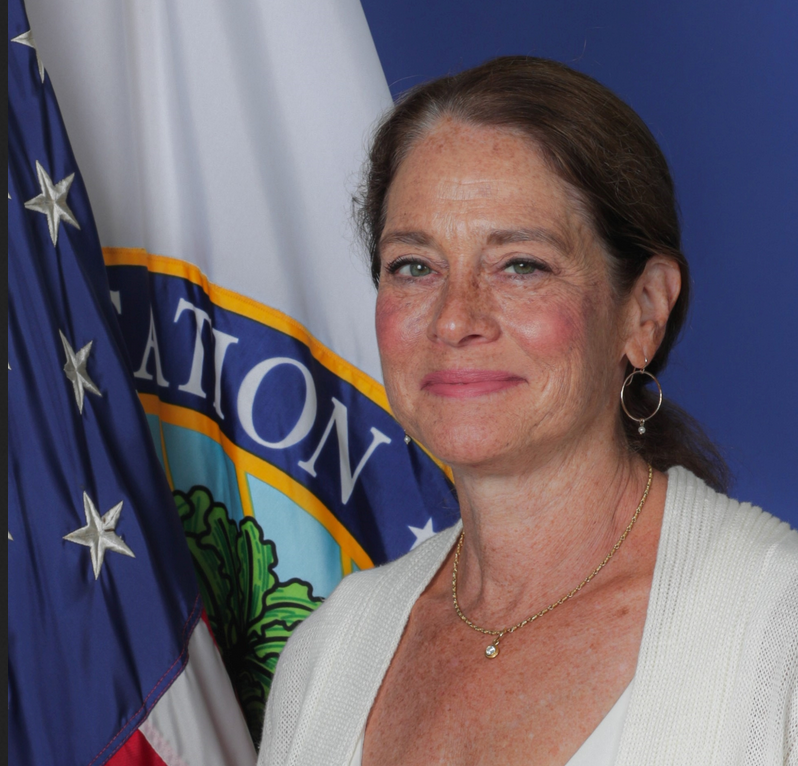 Office of Special Education and Rehabilitative Services
Improving Data, Improving OutcomesLeadership, Equity, Impact:  Federal Programs Supporting Early Care Education and Well-Being
August 25, 2022
[Speaker Notes: Thank you for that warm introduction
So very nice to be with you today and to discuss the Biden Harris Administration’s priorities for children with disabilities and their families. 
I’m very pleased to have this opportunity to reaffirm the essential role that robust data collection has on the implementation of services under the Individuals with Disabilities Education Act. 
As I was reading through the conference details – one of the intended out comes jumped out at me. 
Participants of this conference will increase their knowledge on the need to enhance, streamline, and integrate early childhood data systems to address critical policy and practice questions that will facilitate program improvement and improve compliance accountability and outcomes for young children with disabilities and their families. 
I hope my remarks today will contribute to this outcome.]
Biden-Harris Administration Priorities
$200 billion new funds to states for education
In person, safe and learning
Data-driven best practice
Equity
Whole Child
Following the law is the baseline – not the gold standard
[Speaker Notes: It’s an historic time to be in education, especially for SWD.  
We have seen unprecedented resources go to states. They can provide a foundation to address long-standing challenges in early learning 
Secretary laser-focused on having all students be in school, in person, where they are safe and learning. And he really means all students. Equity is a high priority – both meeting for the diverse needs of our children as well as to ensure that university faculty, educators, specialized instructional support personnel and other essential staff reflect the backgrounds of the families they are serving. 
Supporting the whole child – (1) Positive Developmental Relationships (2)  Environments Filled With Safety and Belonging, (3)  Rich Learning Experiences and Knowledge Development, (4) Development of Skills, Habits, and Mindsets & (5) Integrated Support Systems – CORE tenets of our disability community
Following the law is not the gold standard]
Federal Investments in  Early Learning
Existing federal early education programs
Title I, Title II, Title III of the Elementary and Secondary Education Act
Part C and Section 619 of the Individuals with Disabilities Education Act
Elementary and Secondary Education Relief (ESSER) Funds
Governor’s Emergency Education Relief (GEER) Funds
American Rescue Plan funds
Preschool Development Grants
Child Care and Development Block Grant
Head Start and Early Head Start
Maternal Infant Early Childhood Home Visiting Program
Medicaid
[Speaker Notes: My colleagues on the panel will provide additional information on these federal programs, but as you can see, there are robust federal resources going to states to help them deliver high quality early education and care experiences for our nation’s families with young children.]
“There is an urgent need for SEAs and LEAs to improve the implementation of IDEA so that all eligible children with disabilities are served appropriately and equitably. For years, data have demonstrated clear disparities in the use of discipline for children with disabilities.”


OSEP Dear Colleague Letter, July 19, 2022
[Speaker Notes: Last month, the Department released guidance designed to improve the overall implementation of IDEA and to reduce the use of discriminatory disciplinary practices on children with disabilities. 
The  IDEA guidance was part of a set of resources that included guidance from the Office for Civil Rights on the implementation of Section 504 of the Rehabilitation Act and the discriminatory disciplinary practices on students with disabilities. 
DATA is one of the primary reasons we were able to craft such strong guidance 
Here is just a sample of what the data show]
Pre-school students under IDEA:
Accounted for 56.9 percent of preschool students who were expelled
Accounted for 22.7 percent of total preschool enrollment
Source: U.S. Department of Education, EDFacts Data Warehouse (EDW): “IDEA Part B Discipline Collection,” 2019-20
U.S. Department of Education, Office for Civil Rights. “An Overview of Exclusionary Discipline Practices in Public Schools for the 2017-2018 school year: Civil Rights Data Collection.” June 2021.
School-age children under IDEA:
Yet received 20.5 percent of one or more in-school suspension and 24.5 percent of one or more out-of-school suspensions.
Represent 13.2 percent of total student enrollment
Source: U.S. Department of Education, EDFacts Data Warehouse (EDW): “IDEA Part B Discipline Collection,” 2019-20
U.S. Department of Education, Office for Civil Rights. “An Overview of Exclusionary Discipline Practices in Public Schools for the 2017-2018 school year: Civil Rights Data Collection.” June 2021.
Students with disabilities under IDEA:
Despite making up only 13.2 percent of students enrolled in public schools.
Made up 80.2 percent of students subject to physical restraint and 77.3 percent of all students subject to seclusion
Source: U.S. Department of Education, EDFacts Data Warehouse (EDW): “IDEA Part B Discipline Collection,” 2019-20
U.S. Department of Education, Office for Civil Rights. “An Overview of Exclusionary Discipline Practices in Public Schools for the 2017-2018 school year: Civil Rights Data Collection.” June 2021.
Black children with disabilities:
Yet made up 43.5 percent of all children with disabilities aged 3-21 served under IDEA who were suspended out-of-school or expelled for more than 10 school days
Made up 17.2 percent of children with disabilities served under IDEA during the 2019-20 school year
Source: U.S. Department of Education, EDFacts Data Warehouse (EDW): “IDEA Part B Discipline Collection,” 2019-20
U.S. Department of Education, Office for Civil Rights. “An Overview of Exclusionary Discipline Practices in Public Schools for the 2017-2018 school year: Civil Rights Data Collection.” June 2021.
“The use of exclusionary disciplinary practices places large numbers of children with disabilities at risk for short- and long-term negative outcomes, including lower achievement and increased likelihood of not graduating.”


OSEP Dear Colleague Letter, July 19, 2022
[Speaker Notes: Simply put, kids can’t learn if they are not in school.]
Two resources:
Dear Colleague Letter
Questions and Answers: Addressing the Needs of Children with Disabilities and IDEA’s Discipline Provisions 
Positive, Proactive Approaches to Supporting the Needs of Children with Disabilities: A Guide for Stakeholders
Fun with Numbers
47
22 
15
14
36 (28)
30
[Speaker Notes: So, now I’d like to move to some numbers.  
47 – the number of years children with disabilities (k-12) have been guaranteed a free, appropriate public education in the least restrictive environment. 
22 – the number of states that “meet requirements” under Part B in the most recent round of determinations. 
15 – the number of states that have fewer than 1% of students taking the alternate assessment based on alternate achievement standards in reading
14 – the number of states that have fewer than 1% of students taking the alternate assessment based on alternate achievement standards in math
36 – the number of years the Part C program for infants and toddlers with disabilities, and Section 619 services for preschoolers has been the law of the land
28 – the number of years all states have established statewide systems of early intervention services
30 – the number of states that “meet requirements under Part C.]
Rolling Up our Sleeves and Working Together
What’s it going to take to change the current state? 
How can we work together to make a difference for our infants, toddlers, students and their families?
We are experiencing unprecedented collaboration between ED and HHS.
Money alone is not the answer.
[Speaker Notes: When you return home, please think about what can be done to change our current state. 
What are the circumstances of our current environment that we can leverage to make things different?]
Katherine.Neas@ed.gov
[Speaker Notes: Please don’t hesitate to contact me with your ideas.]
Ruth Friedman
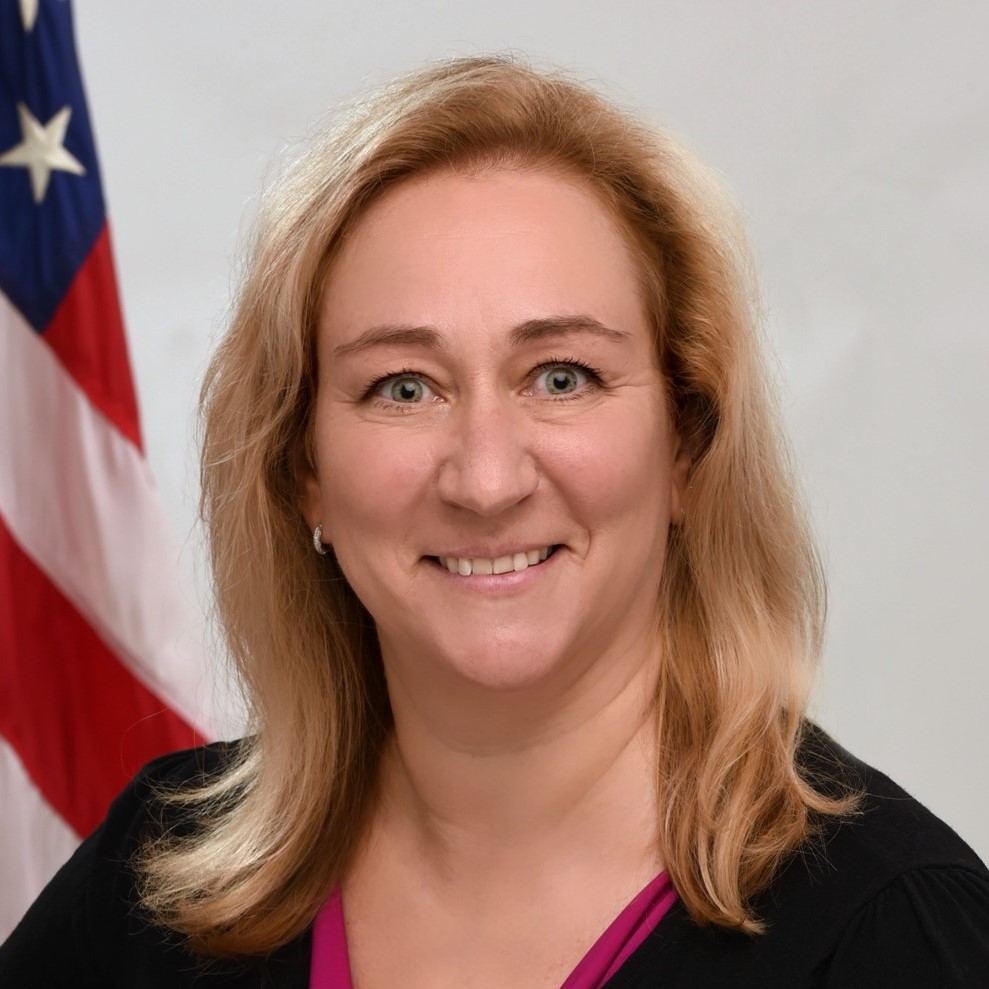 Office of Child Care
DaSy IDIO Conference 
Leadership, Equity, Impact: Federal Programs Supporting Early Care, Education, and Well-Being
Ruth Friedman, Ph.D., Director, Office of Child Care
The child care sector is Broken
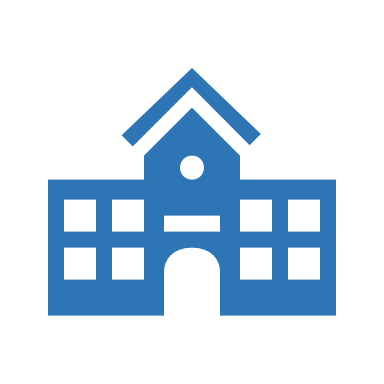 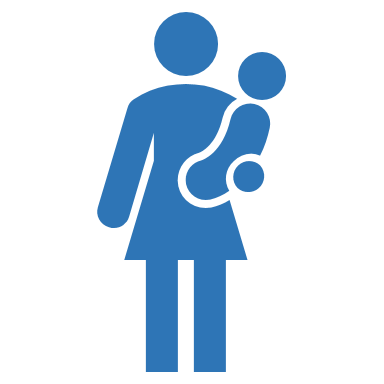 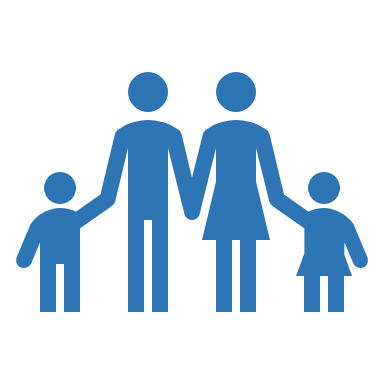 20
ACF’s Early Childhood Mission and Vision
Mission: Advancing an early childhood sector that meets the developmental needs of children and their families in communities across the country.
Vision: It is our responsibility to create opportunities for children and their families and the early childhood workforce, so they have -
[Speaker Notes: FRAMING 
Here, this is both a reflection of the work happening and a destination we are traveling to together. 

ACF priorities were broad. This helps bring us into the moment and the opportunities we have right now! 
Verbatim: 
- Mission: Promoting an early childhood sector that meets the needs of children and their families in communities across the country.
- Vision: It is our responsibility to create opportunities for children and their families and the early childhood workforce, so they have –
- Children and families: Safe and supportive environments that promote child development across multiple domains - physical, cognitive, social-emotional.; High-quality opportunities that meet families’ unique needs - logistically, linguistically, culturally, and financially.
- Early childhood workforce: System that attracts, prepares, supports, and retains a qualified, diverse workforce across settings and programs; Compensation, including benefits, that demonstrate the value of the workforce to our communities.]
Create Opportunities For:
Children and Families
Early Childhood Workforce
System that attracts and retains a qualified, diverse workforce

 Compensation that demonstrates value
Safe and supportive environments
Access to high-quality programs and supports that meet families’ needs
[Speaker Notes: - THEMES: We want to hone in how exactly how we'll deliver for children and families and the early childhood workforce. 
- CHILDREN AND FAMILIES: We'll work to create opportunities for and ensure safe and supportive environments and access to programs that meet families' needs. We'll work to name both the tremendous work ALREADY happening across the offices in these areas – but we will continue to deliver on this areas for families and children, given the stakes! 
- WORKFORCE: We will build a system that attracts and retains a qualified, diverse workforce and compensation that demonstrates values 
OPPORTUNITIES: We know we aren’t the ones doing it – we are a critical leader for these to happen. 
Our APPROACH of course includes PROVIDERS 
WORKFORCE IS SUPPLY: We know that at this point, quality and access are one and the same. For too long, we allowed early childhood to be subsidized by poor wages – we have to continue the path forward here]
Safe and Supportive Environments For All Children
Children and Families
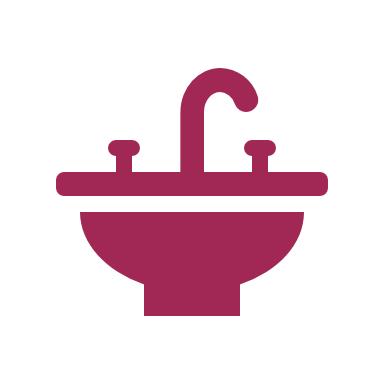 Partner with agencies on lead remediation in early childhood settings
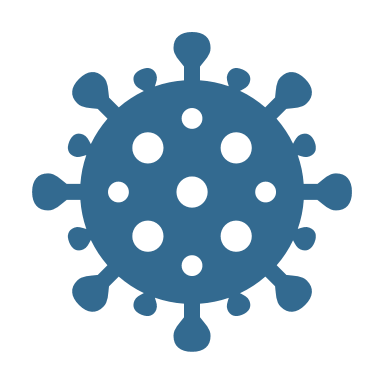 Support COVID-19 vaccine access for early educators, families, and young children and distribute public health resources and guidance
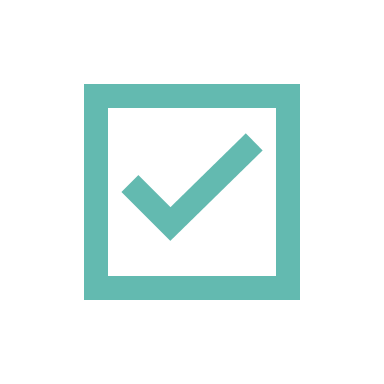 Promote compliance with health and safety measures in CCDF and Head Start
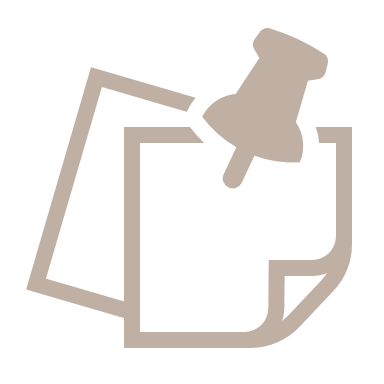 Dear Colleague Letter to promote social-emotional development and mental health
Promote Head Start children's mental health and social and emotional well-being
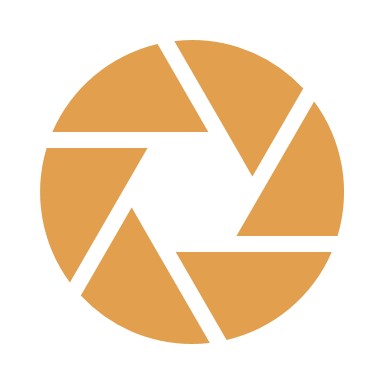 [Speaker Notes: - ASPIRATION:  Build an inclusive approach for workforce across programs and settings, including family child care and home visiting.
- Safe and Support environments: We're not seeking to provide all work possibly happening here, but to provide a glimpse and snapshot across the offices to the tremendous outcomes already delivered. For instance, the work that has and will continue to happen with the lead remediation and the COVID 19 support
Build inclusive approach for workforce across programs and settings, including family child care and home visiting.]
Early Childhood Workforce: 
System that Attracts and Retains a Qualified, Diverse Field
Children and Families
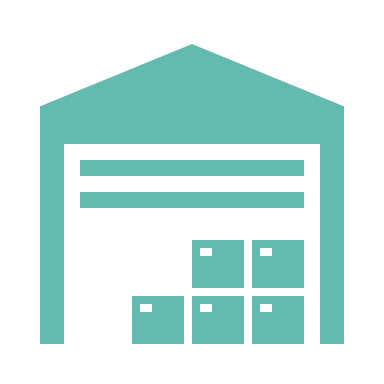 Developing a $30 million National Early Care and Education Childhood Workforce Center
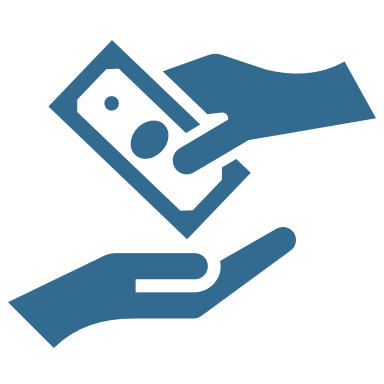 Partnering with the Department of Education on Public Service Loan Forgiveness
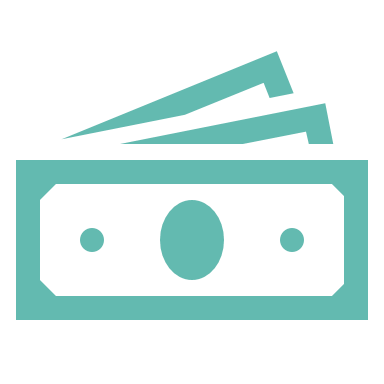 Head Start and Child Care Development Fund grantees providing bonuses or increased compensation with American Rescue Plan funds
Guidance and letters to Head Start, Child Care Development Fund grantees, and Preschool Development Grant recipients, and states and agencies leadership encouraging federal funding streams to support increased compensation
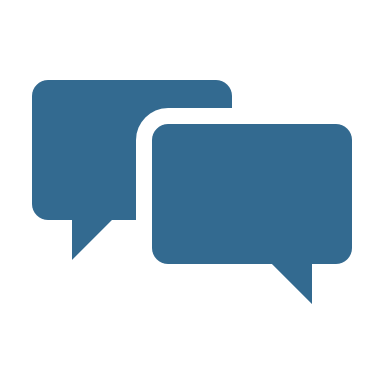 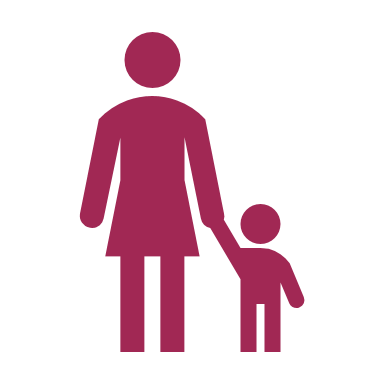 Tribal College and University partnerships to increase the number of qualified education staff working in American Indian and Alaska Native Head Start programs
[Speaker Notes: - ASPIRATION:  Build inclusive approach for workforce across programs and settings, including family child care and home visiting.
- Maintain diversity of the workforce]
ARP Stabilization can help address barriers
49 states have released ARP Stabilization Grant applications and sent payments to providers

200,000+ child care providers have received a stabilization award so far

Over ½ of states have implemented strategies to direct funds to the child care workforce 

At least ⅓ of states incorporated equity into their funding formula
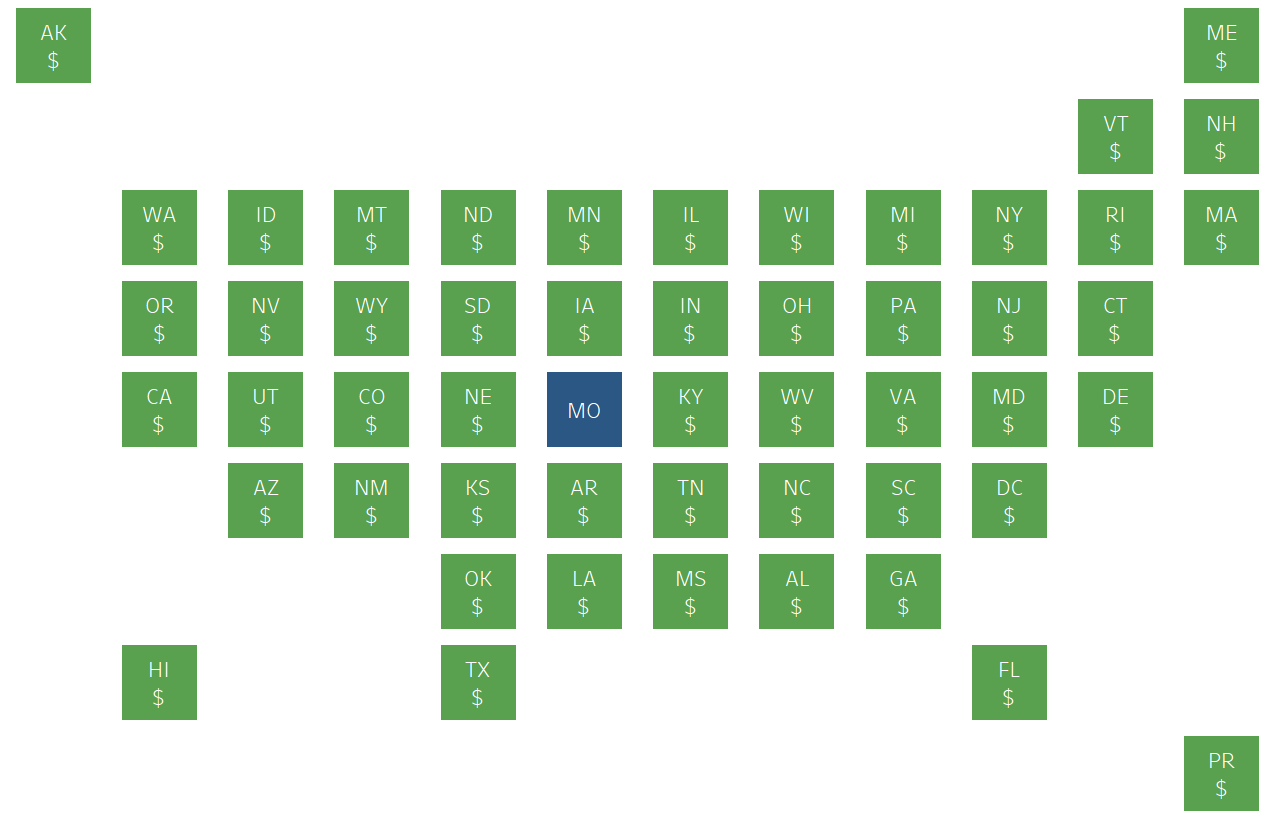 ARP Supplemental can support families with children 
  with special needs
How States are Spending ARP Supplemental Funding
Supporting 
Providers
Building Supply of Child Care
Investing in the Workforce
Helping Families
Increasing Payment Rates
Staff Compensation
Direct Services
Start Up Grants
Professional Development
Improving Payment Practices
Child Care
Networks
Reducing/Waiving
Copayments
Extending Stabilization Grants
Grants and
Contracts
Expanding Eligibility
Scholarships
Preschool Development Birth to Five Grants can help develop systems of support for young children with disabilities
Swati Adarkar
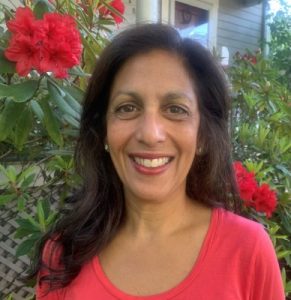 Office of Elementary and Secondary Education
Valerie Williams
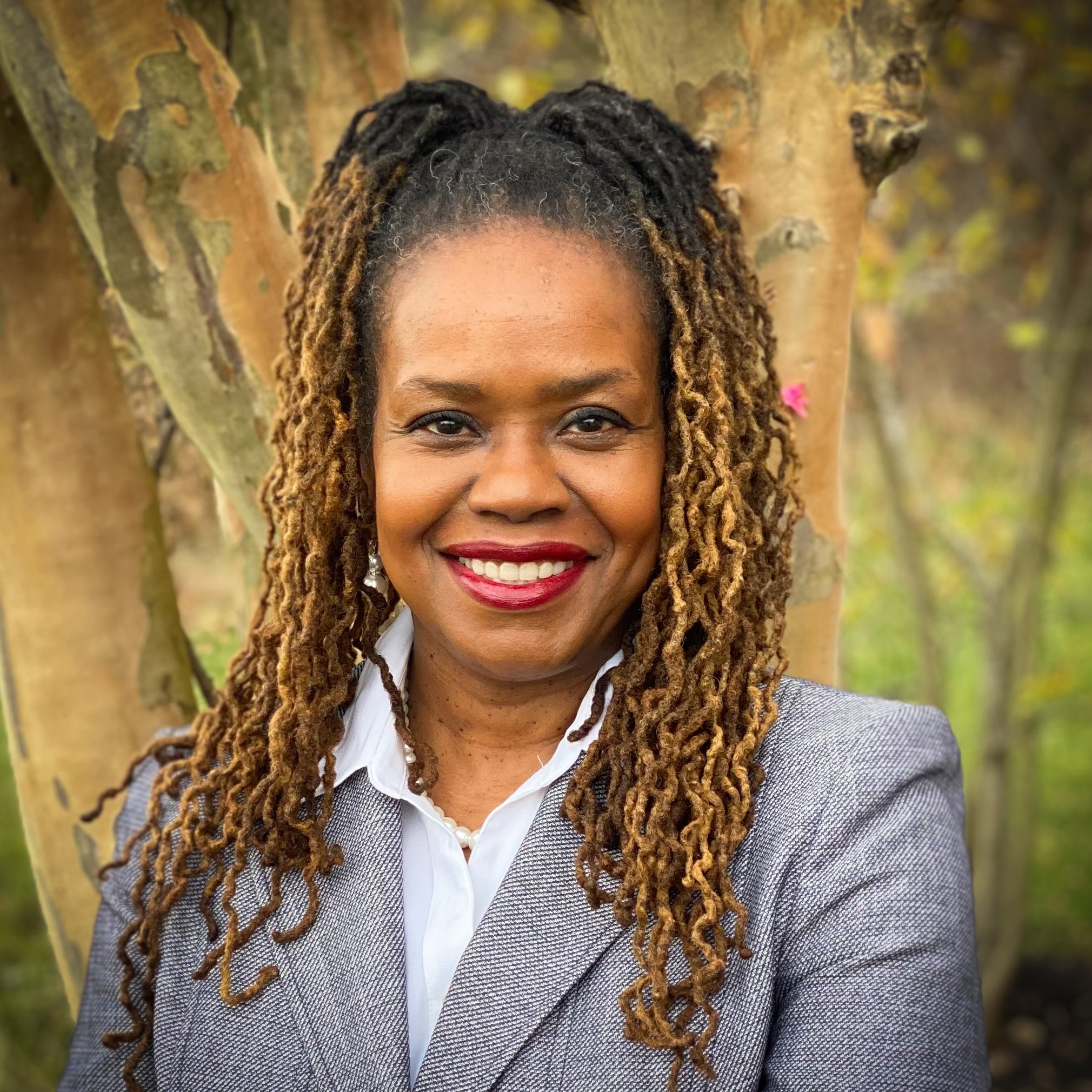 Office of Special Education Programs
Michael Warren
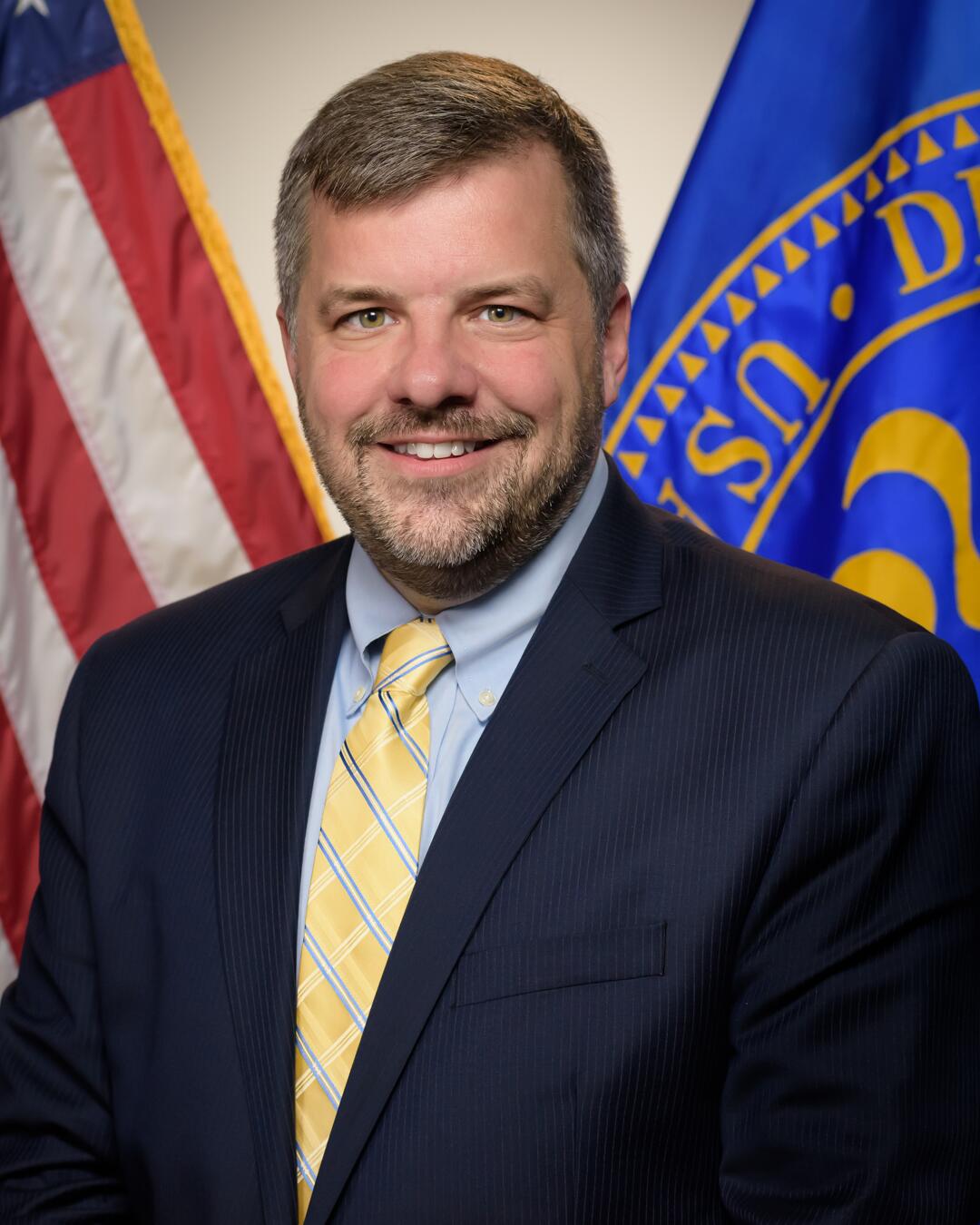 Maternal and Child Health Bureau
MCHB Early Childhood Connections and Opportunities for PartnershipImproving Data, Improving Outcomes (IDIO) Conference 2022August 25, 2022
Michael D. Warren, MD, MPH, FAAP
Associate Administrator 
Maternal and Child Health Bureau (MCHB)
Maternal and Child Health Bureau Strategic Plan
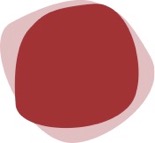 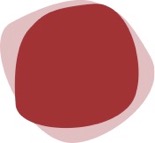 Mission 
To improve the health and well-being of America’s mothers, children, and families.
Vision 
Our vision is an America where all mothers, children, and families thrive and reach their full potential.
MCHB Goals
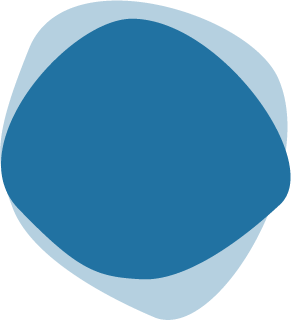 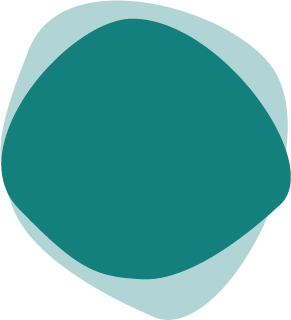 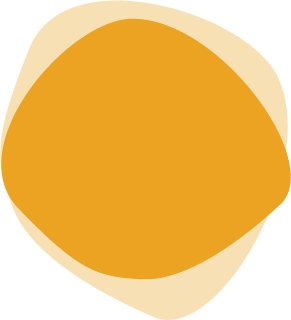 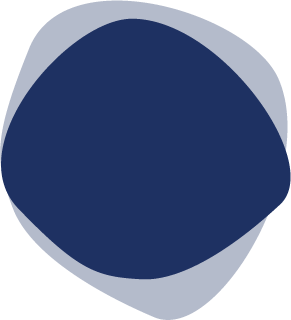 ACCESS
EQUITY
IMPACT
CAPACITY
Assure access to high-quality and equitable health services to optimize health and well-being for all MCH populations.
Maximize impact through leadership, partnership, and stewardship.
Strengthen public health capacity and workforce for MCH.
Achieve health equity for MCH populations.
33
MCHB Early Childhood Connections
MCH Block Grant
National Survey of Children’s Health
Early Childhood Comprehensive Systems
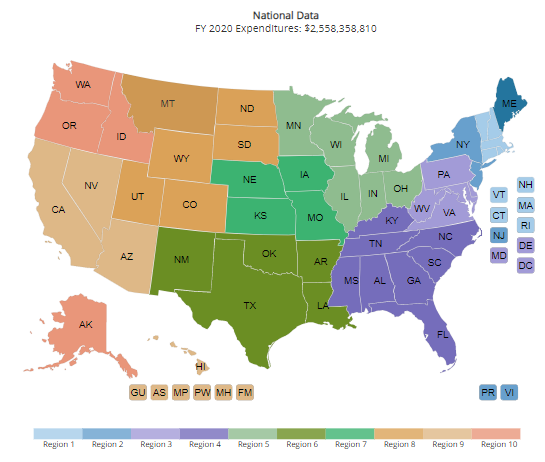 MIECHV
Blueprint for Change
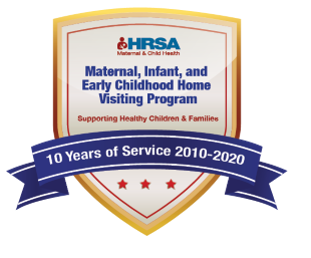 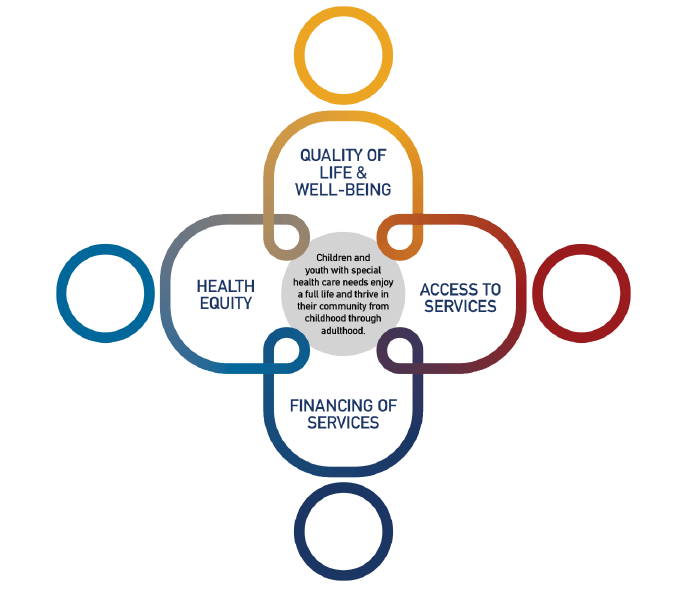 Early Childhood Developmental Health Systems
34
Early Childhood Comprehensive Systems
35
What Can You Do?
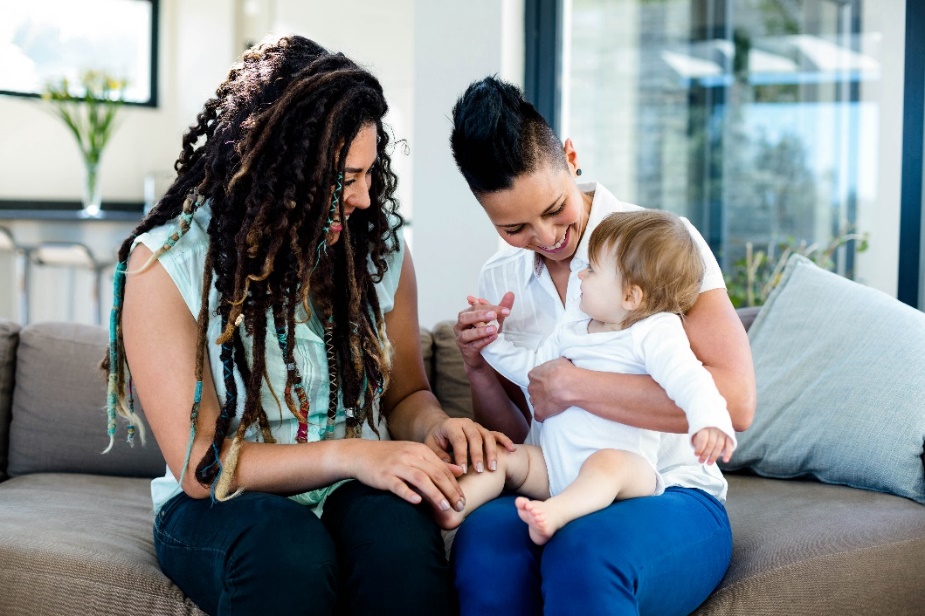 Childhealthdata.org
mchb.tvisdata.hrsa.gov
36
Contact Information
Dr. Michael Warren, MD MPH FAAP
Associate Administrator
Maternal and Child Health Bureau (MCHB)
Health Resources and Services Administration (HRSA)
Email: mwarren@hrsa.gov 
Phone: 301-443-2170
Web: mchb.hrsa.gov
37
Connect with HRSA
Learn more about our agency at: 
www.HRSA.gov
Sign up for the HRSA eNews
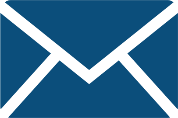 FOLLOW US:
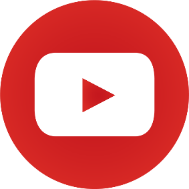 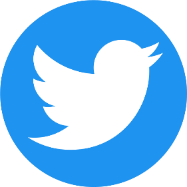 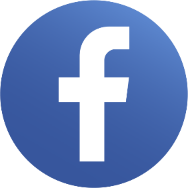 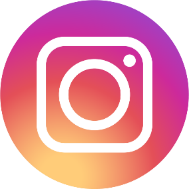 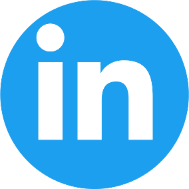 38
Closing Plenary Panel
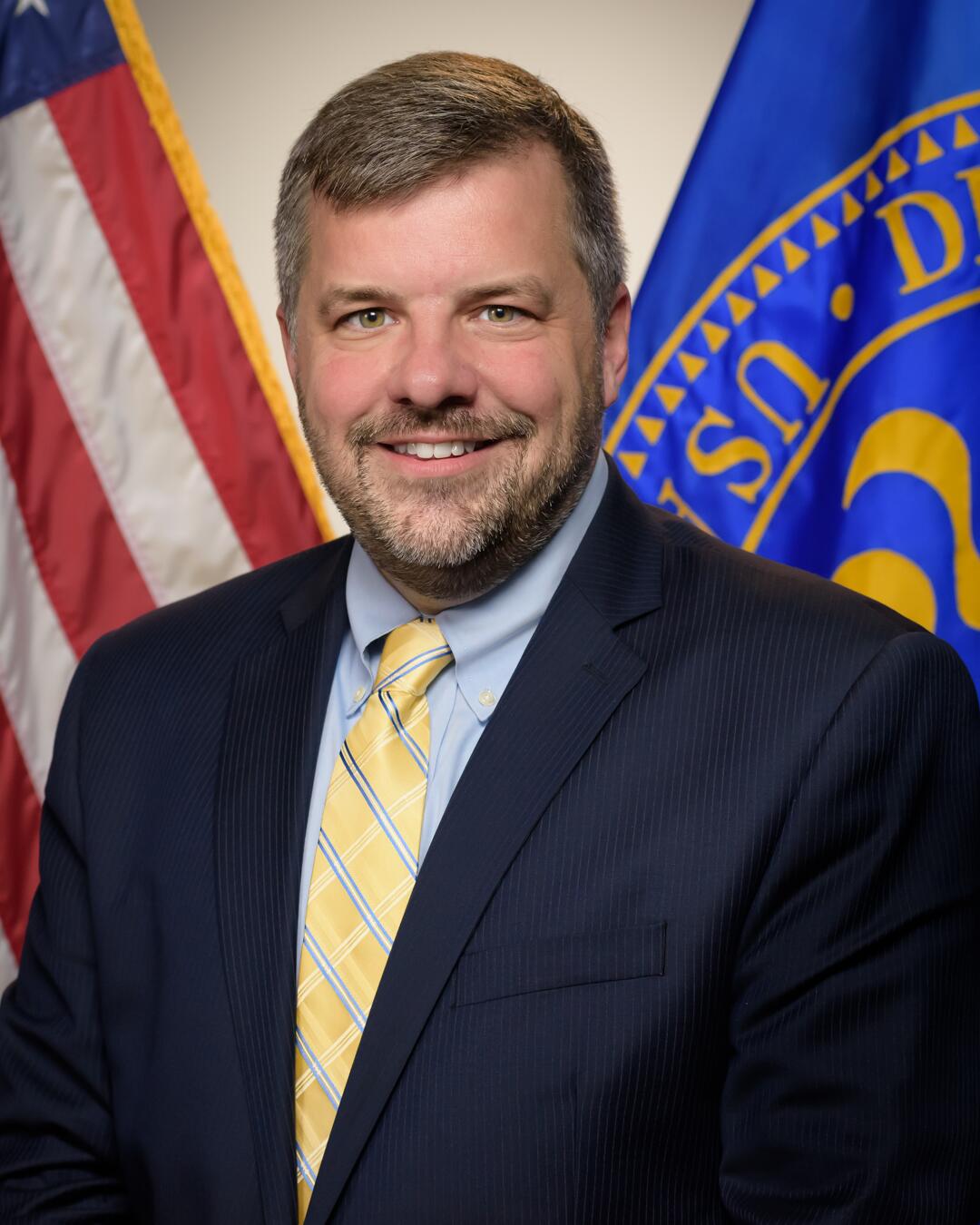 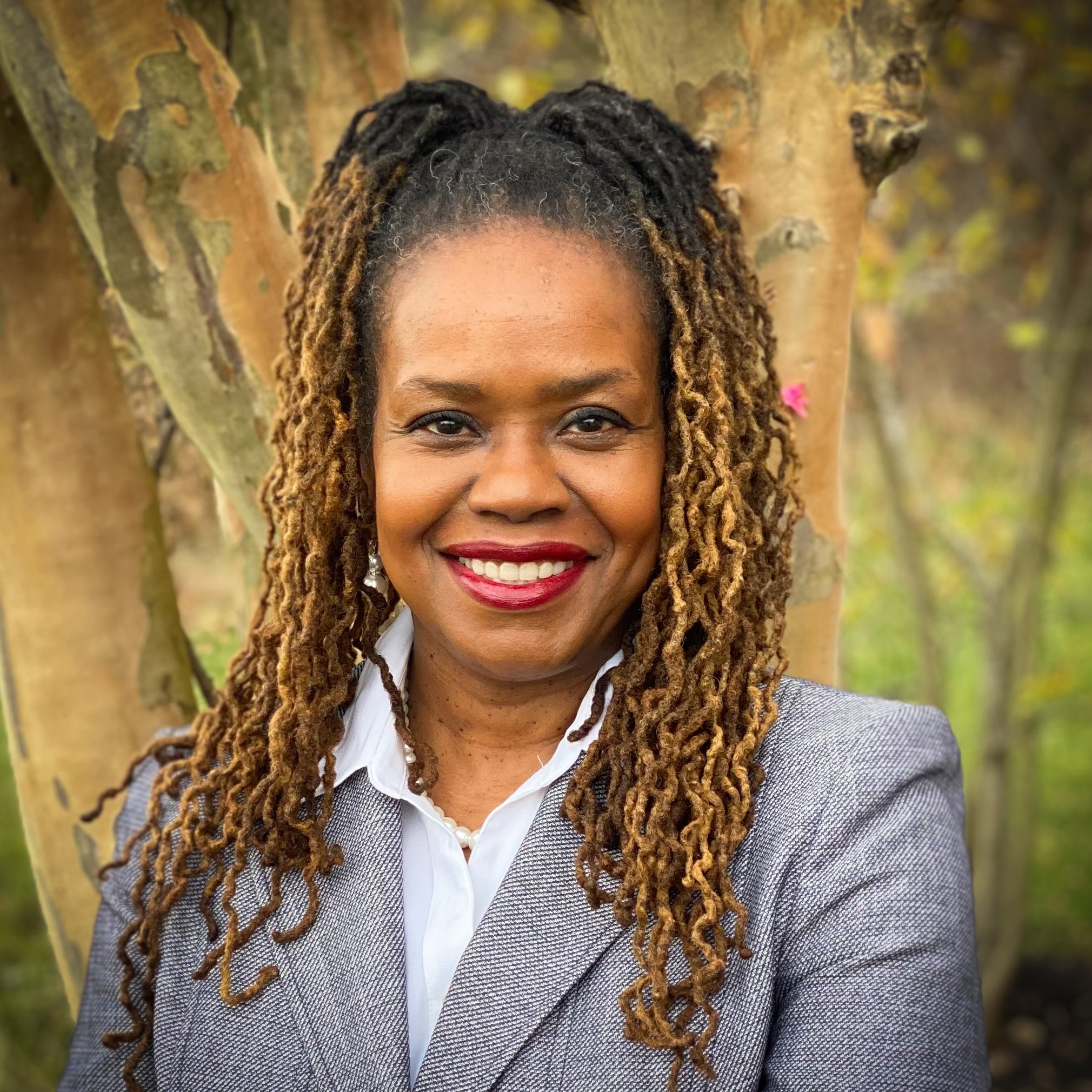 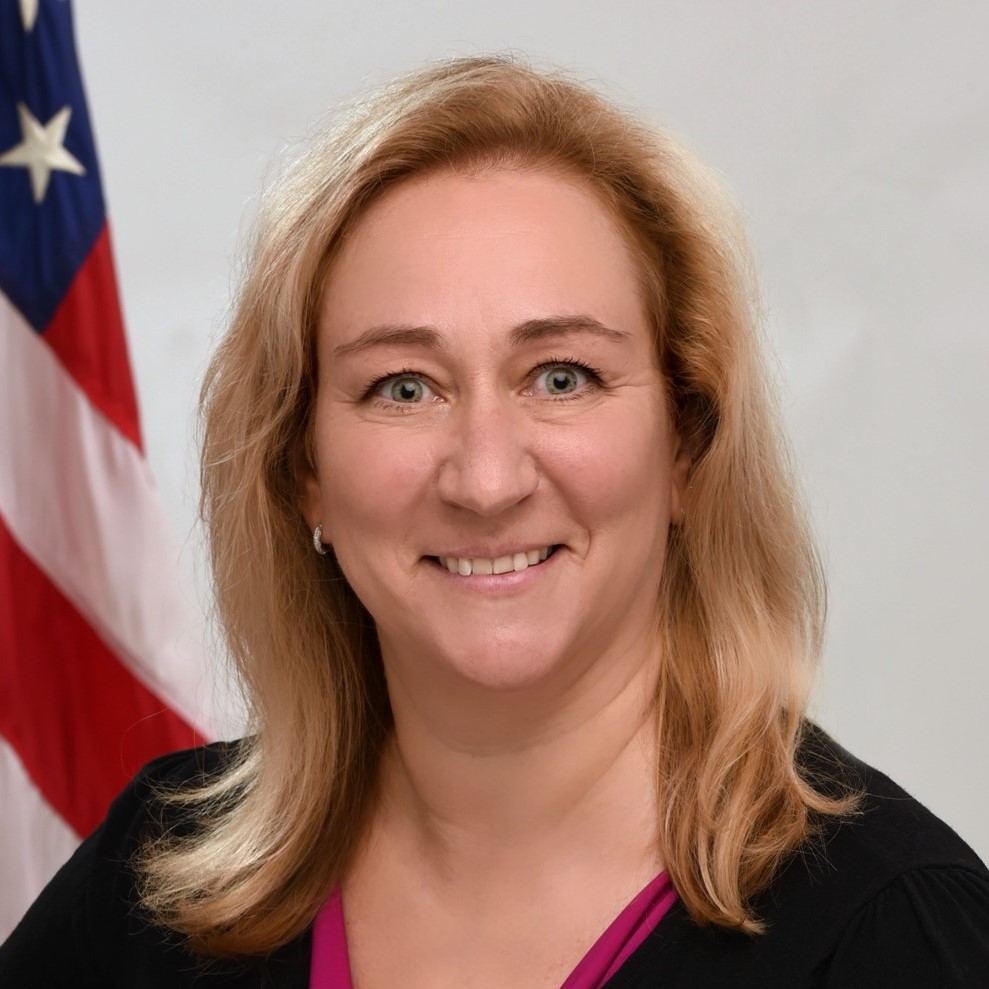 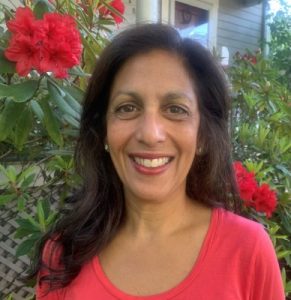 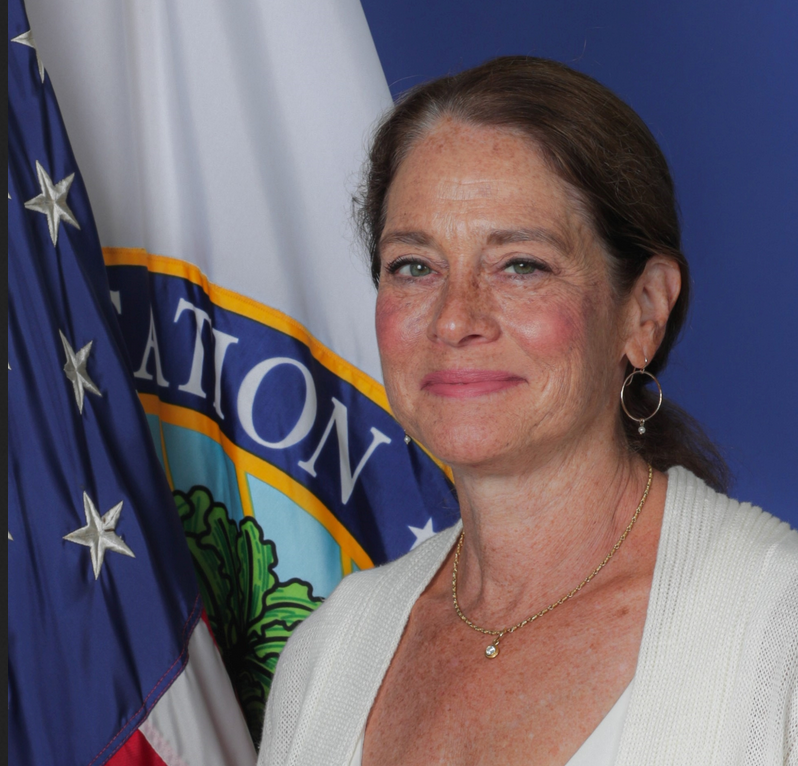 Michael Warren
Maternal and Child
Health Bureau - HHS
Katherine Neas 
Office of Special Education and Rehabilitative Services - ED
Ruth Friedman
Office of Child Care - HHS
Swati Adarkar
Office of Elementary and Secondary Education - ED
Valerie Williams
Office of Special Education Programs - ED
[Speaker Notes: Slide up for Q&A]
IDIO Conference Planning Team
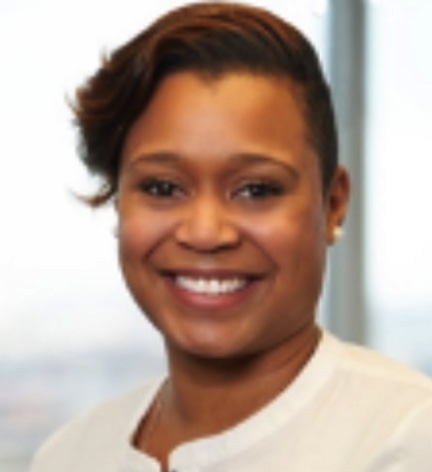 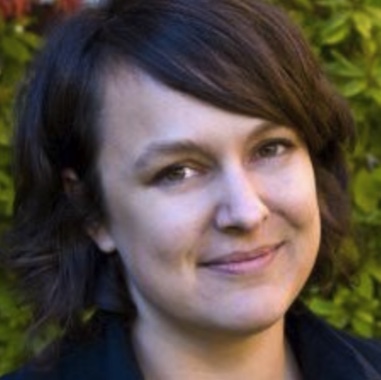 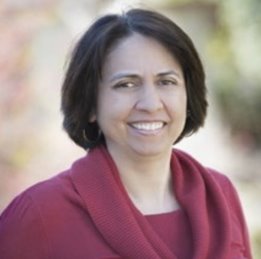 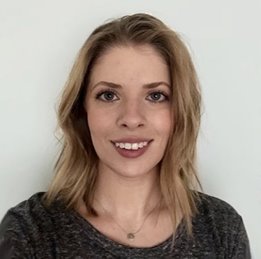 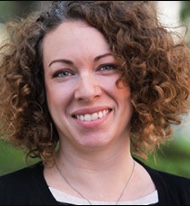 Kate Borelli
Sarah Criscuolo
Kate Ferguson
Kori Hamilton Biagas
Roxanne Jones
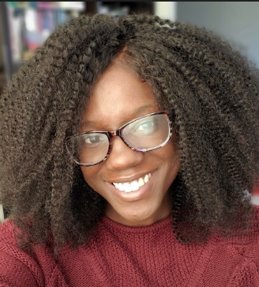 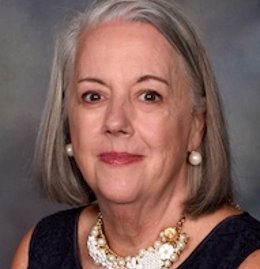 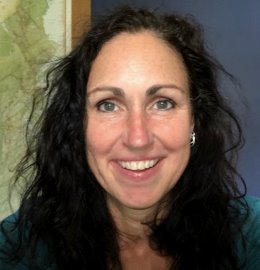 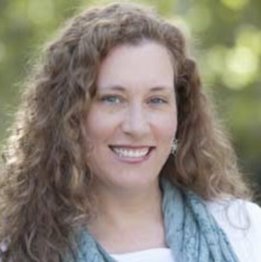 Deb Ziegler
Kathryn Morrison
Faith Scheibe
Tanesha Patrick
Parting Reflections
"I have always been delighted at 
the prospect of a new day,
a fresh try,
one more start,
with perhaps a bit of magic waiting
somewhere behind the morning."
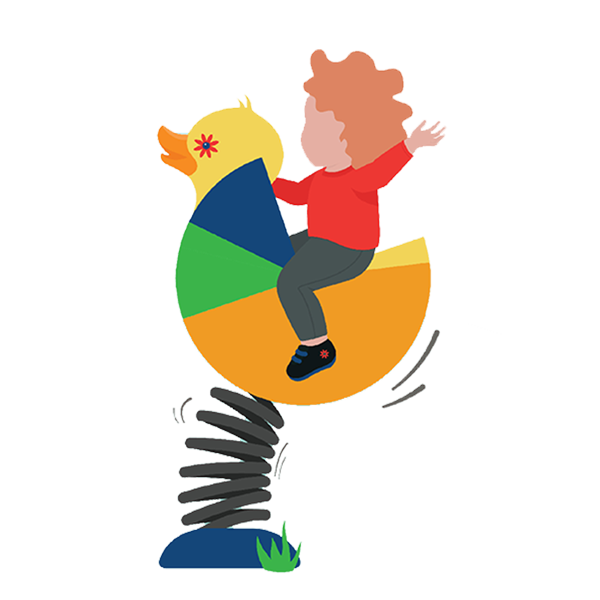 J.B. Priestley
IDIO Partners
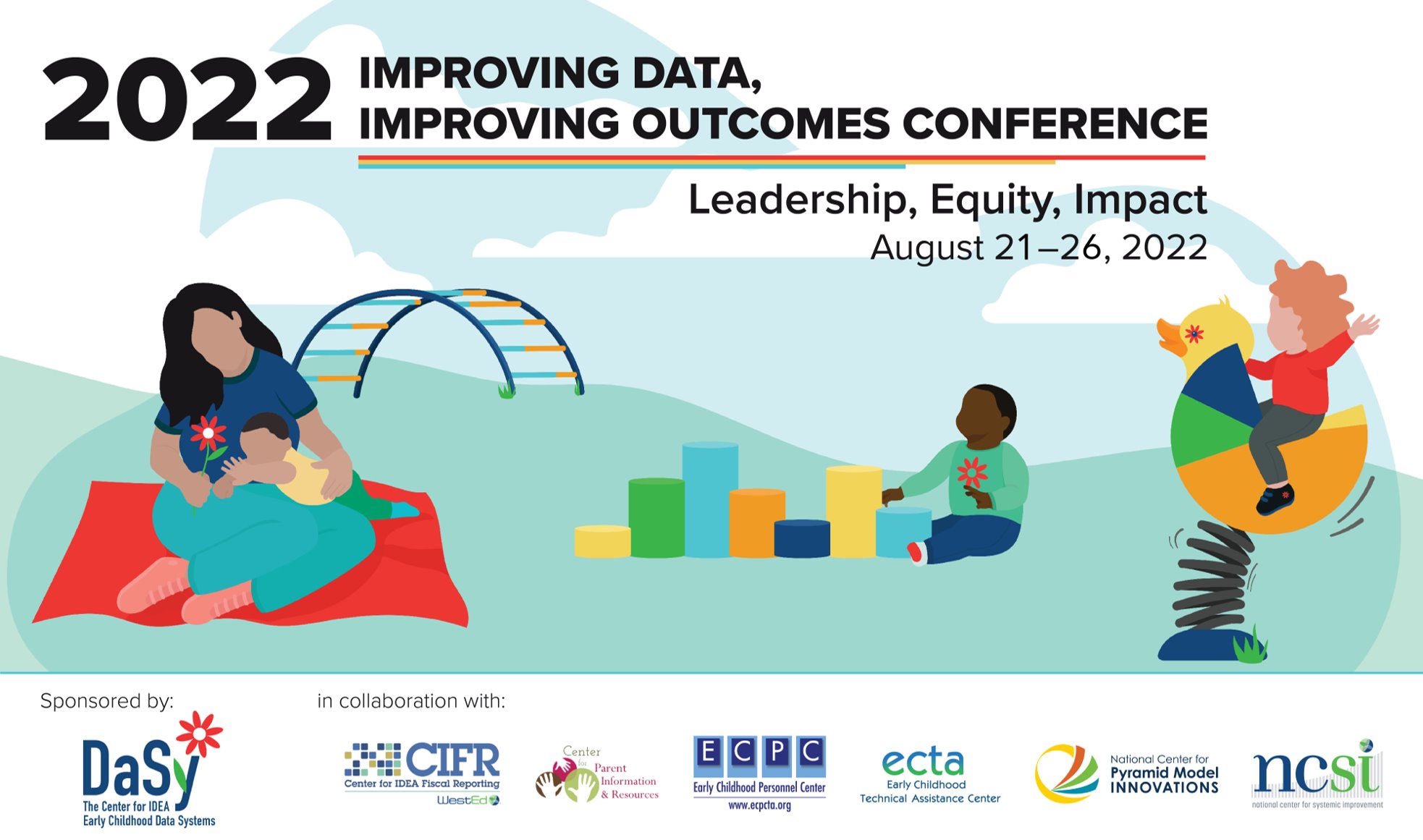 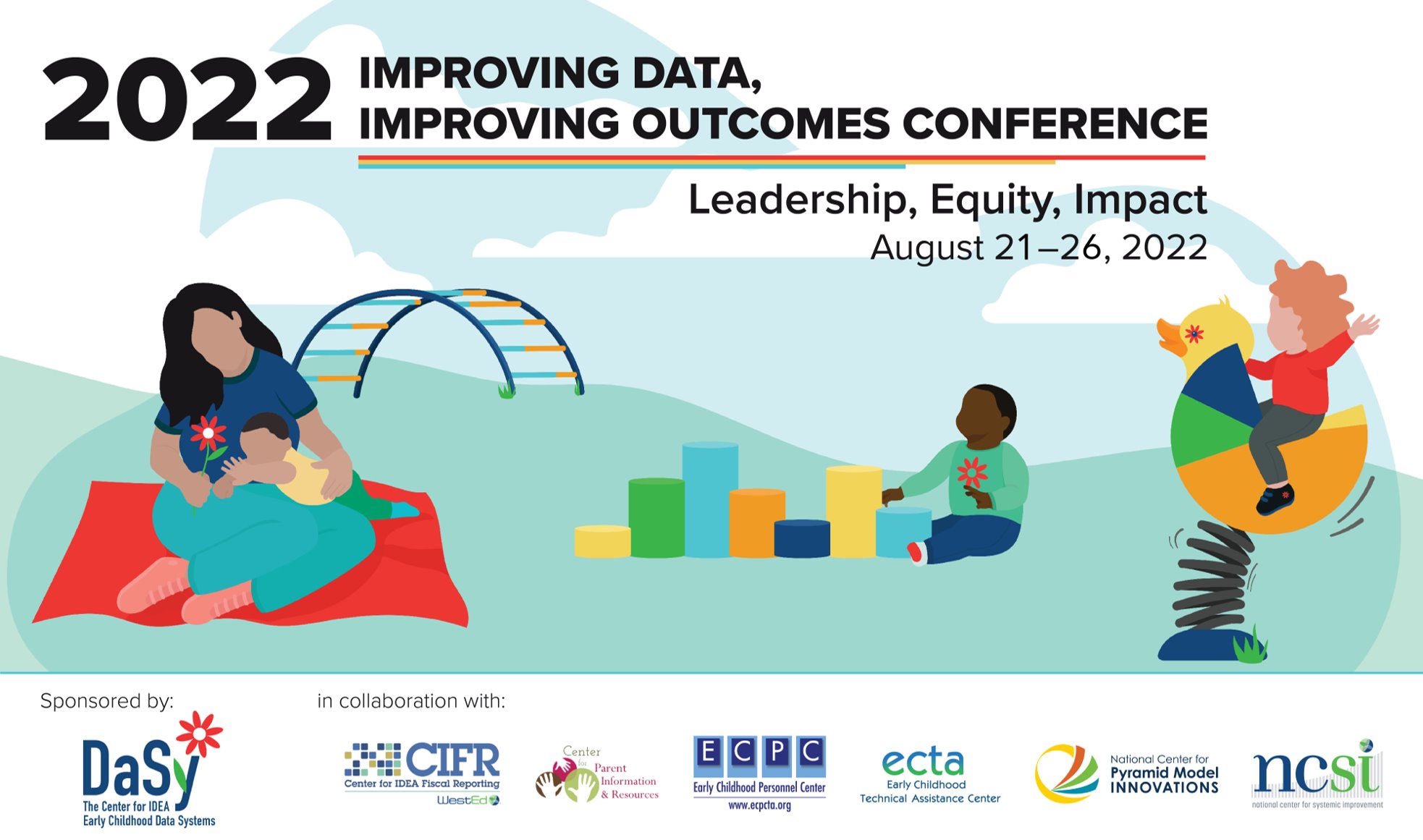 IDIO Conference Evaluation Surveys
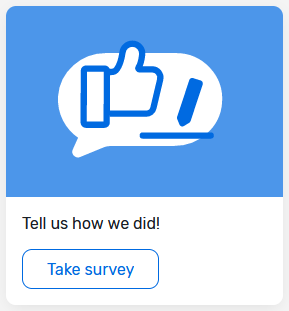 Please complete the evaluation surveys for:
Each session you attended
The overall IDIO Conference
Go to the IDIO Attendee Hub App to find and complete the evaluation surveys
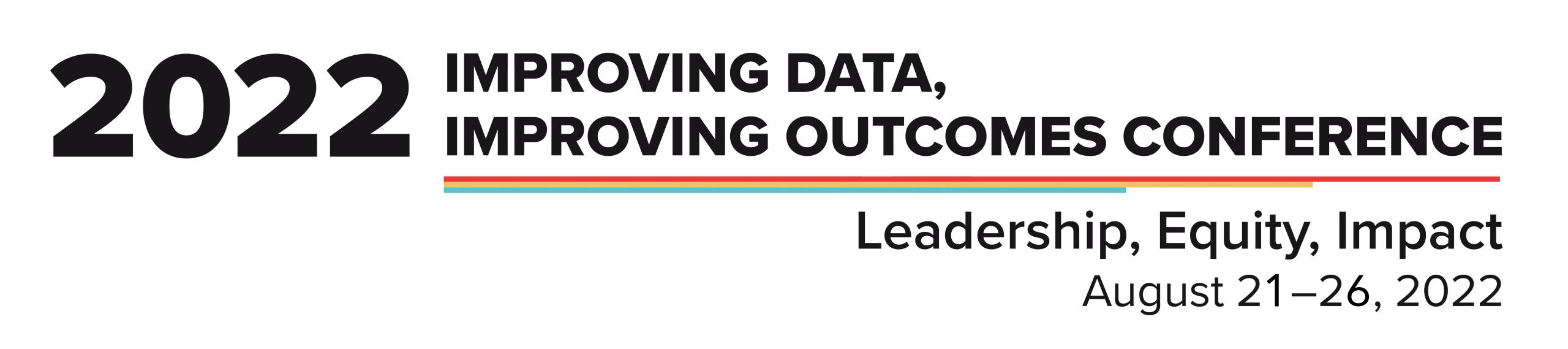 Thank You To Our Community
It was great to be together in person!
A week filled with robust content, learning, networking, and fun.
We hope you have reinvigorated your WHY!
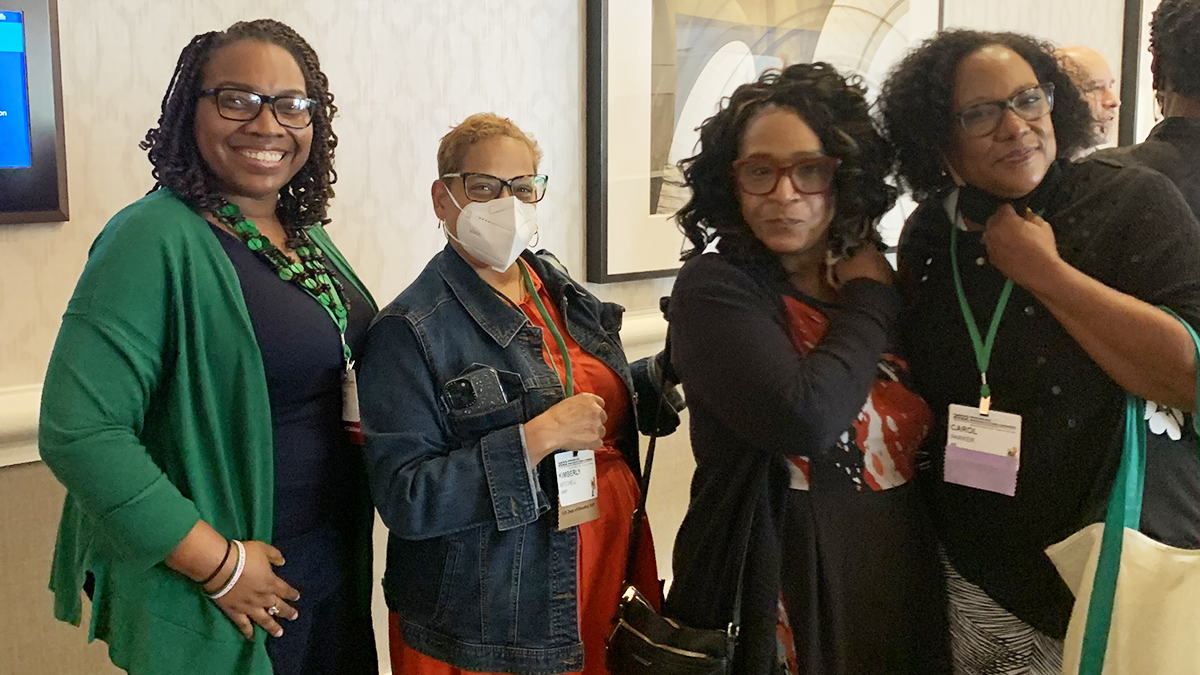 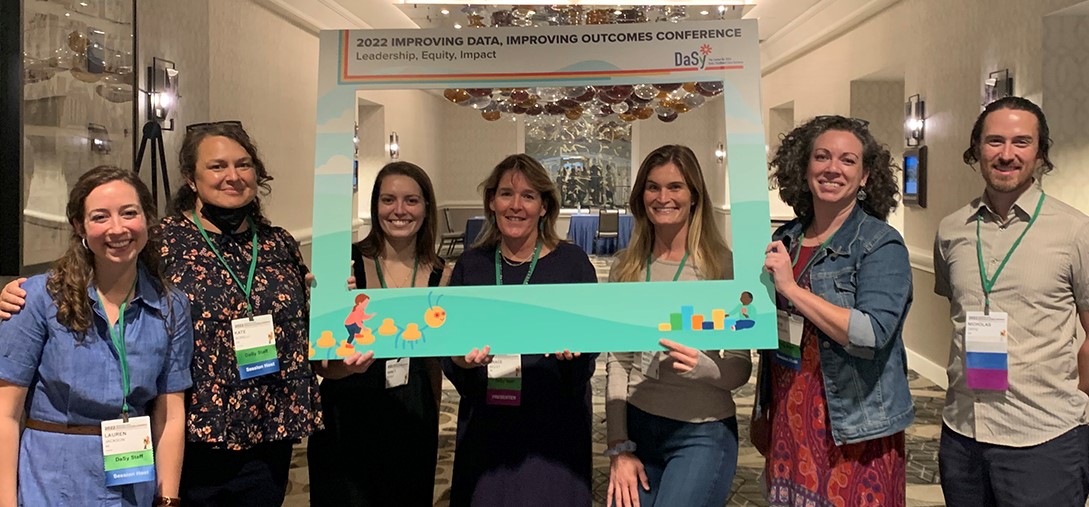 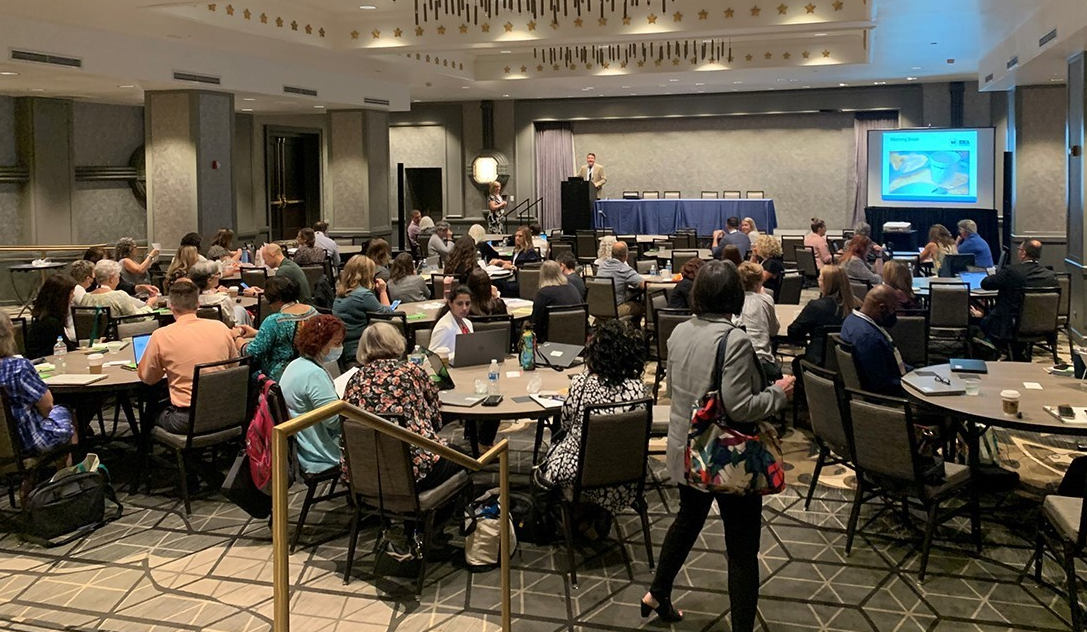 Safe Travels Home!
Thank you
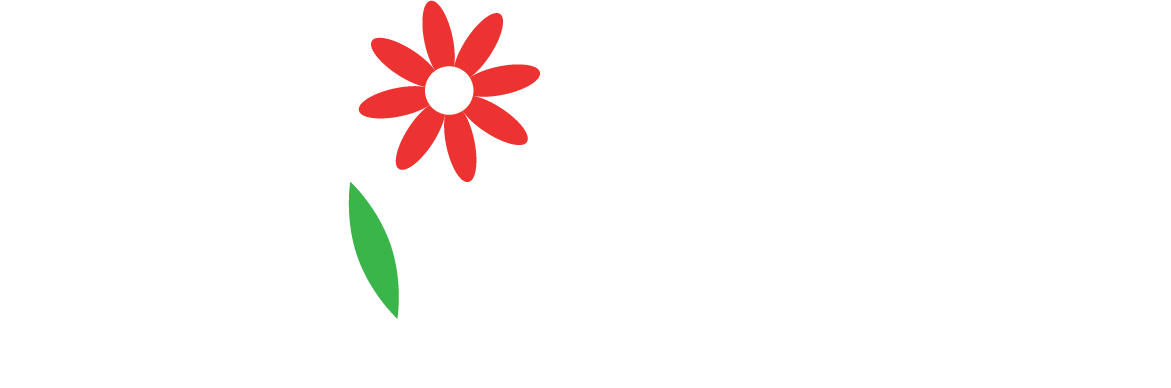 Visit us at DaSyCenter.org.
Follow us on Twitter: @DaSyCenter
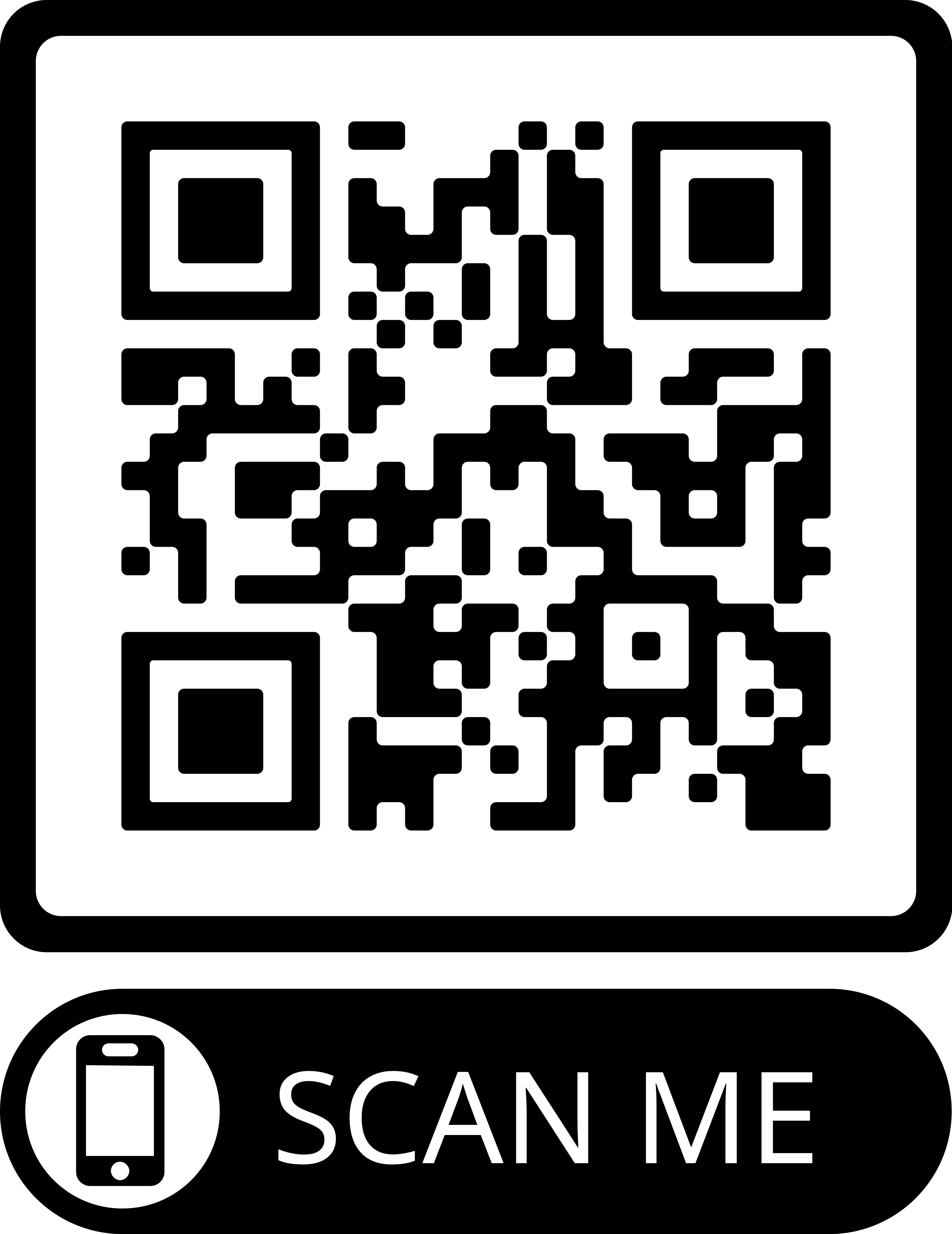 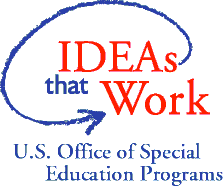 The contents of this presentation were developed under a grant from the U.S. Department of Education, #H373Z190002. The contents and resources do not necessarily represent the policy of the U.S. Department of Education, and you should not assume endorsement by the Federal Government. Project Officers: Meredith Miceli and Amy Bae.